Pathology of the endocrine system.
Markéta Hermanová
Masaryk University, Medical Faculty
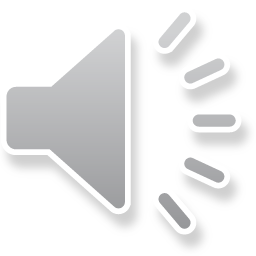 Pituitary gland

Thyroid

Parathyroid

Adrenal gland

Endocrine pancreas
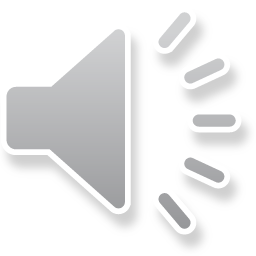 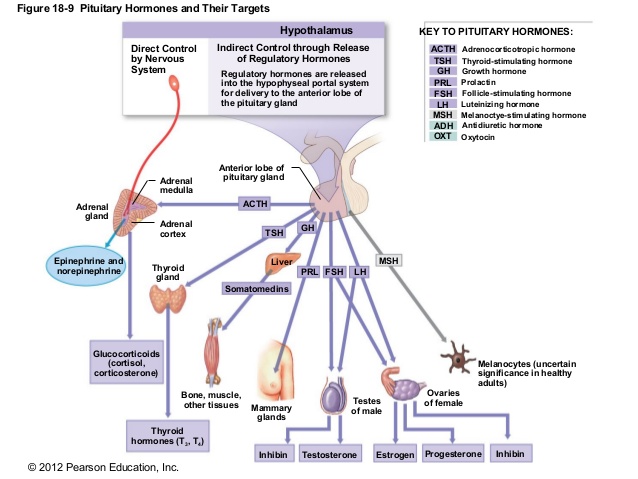 Posterior lobe of pituitary gland
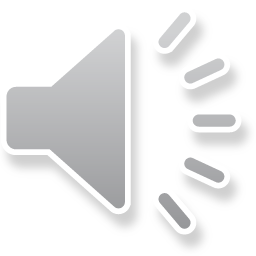 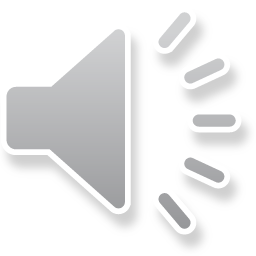 Pituitary
Adenohypophysis
Hypofunction/partial or panhypopituitarism
Due to destruction by tumor or compression, Rathke's cleft cyst; due to hypothalamic reasons
Due to inflammation (autoimmune); due to genetic abnormalities of hormone synthesis 
Due to ischaemic necrosis, radiation damage or surgical ablation
Leads to secondary hypofunction of adenohypophyseal dependent endocrine glands
    (atrophy of gonads, hypothyreosis, hypocorticalism,…) 

Hyperfunction/hyperpituitarism
in adenomas, carcinomas, hyperplasias, due to hypothalamic reasons
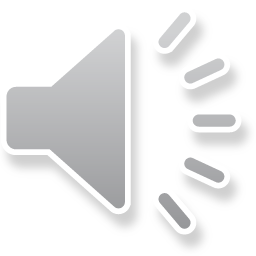 Adenomas of the adenohypophysis
Association with MEN-1 syndrome!
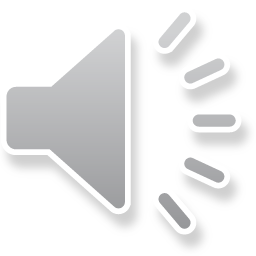 Cushing syndrome
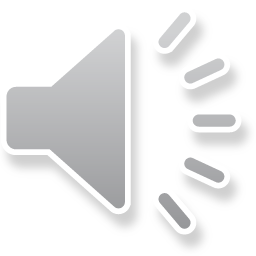 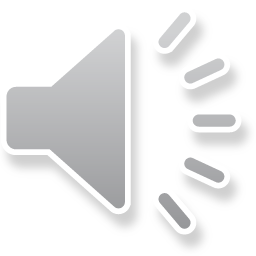 Neurohypophysis
Antidiuretic hormone (ADH)
ADH deficiency – diabetes insipidus (DI)
Due to hypothalamus damage (trauma, tumor, inflammation.. due to hypothalamic reasons)
Polyuria, polydipsia
In peripheral forms of DI the renal tubules insensitive to ADH

Excess ADH
Usually due to ectopic production by tumors (neuroendocrine carcinomas of the lung)

Oxytocin
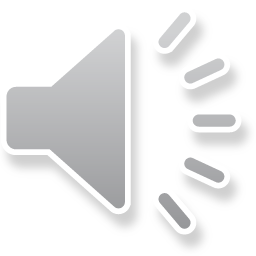 Hypothalamic suprasellar tumors
Gliomas

Craniopharyngeoma
usually benign, malignisation rare; from the Rathke´s cleft epithelial rests 
children (5-15 years; endocrinopathies) + 2nd peak in 6th decase
solid, cystic or multilocular
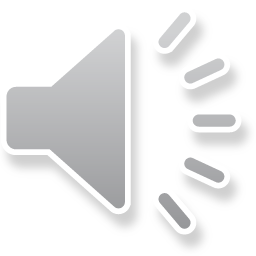 Adrenals
Medulla 
Production of catecholamins  (adrenalin, noradrenalin) 

Tumors: 
Pheochromocytoma
symptoms due to excess catecholamine secretion (secondary hypertension with ↑risk of cerebral bleeding), sweating)
Adrenal or extraadrenal, uni or bilateral, assoc. with MEN 2A and 2B (10 %)
10 % with malignant biological behavior

Neuroblastoma
(tumor of children, malignant)
Ganglioneuroblastoma, ganglioneuroma
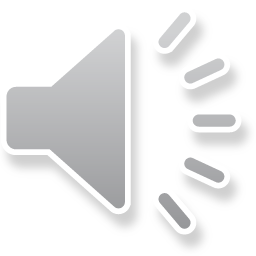 Adrenals
Cortex
Production of glucocorticoids,mineralocorticoids, sex steroids
Hyperfunction:
Cushing syndrome
(excess secretion of ACTH, tumors of adrenals, treatment  by steroids 
Conn´s syndrome 
(overproduction of mineralocorticoids: retention of water, hypertension, muscular weakness, arrhythmias)

Hypofunction
Addison´s disease - primary adrenal insufficiency and hypocortisolism 
Caused by autoimmune adrenalitis, tbc, necrosis of adrenals in sepsis, destruction by tumors,…
Weight loss, lethargy, hypotension, pigmentation, hyponatraemia
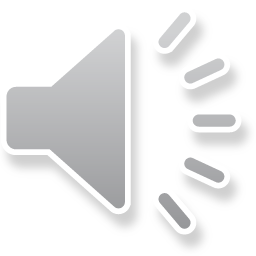 Thyroid
Hyperthyroidism
Syndrome due to excess T3 and T4
Very rarely due to excess TSH
Caused by Graves-Basedow disease/thyreoiditis, in which the thyroid stimulating autoantibodies are produced
Rarely due to functioning adenoma or toxic nodular goiter

Hypothyroidism (myxoedema)
Syndrome due to insufficient circulating T3 and T4
If congenital , causes cretenism
Commonest cause is Hashimoto´s thyreoiditis (=autoimmune thyreoiditis)
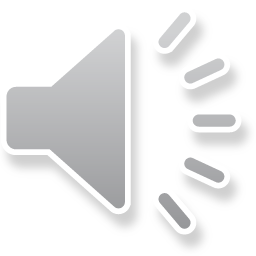 Causes of thyreotoxicosis
Primary associated with hyperthyreoidism
Diffuse toxic hyperplasia (m. Graves-Basedow)
Hyperfunctional (toxic) nodulat goiter
Hyperfunctional (toxic) adenoma
Hyperfunctional thyreoidal carcinoma
Iodine induced hyperthyreoidismus
Neonatal thyreotoxicosis (of mothers with m. G-B)

Secondary associated with hypertyreoidismem
TSH producing pituitary adenoma
TRH overproduction

Without association with hyperthyreoidism
Subacute granulomatous thyreoiditis
Chronic lymphocytic thyreoiditis
Struma ovarii (mature ovarial teratoma)
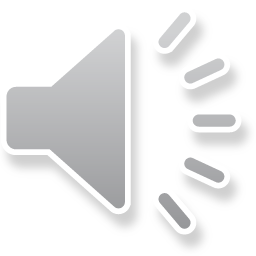 Hypothyreoidismus: A) congenital -  cretenismus (endemic (in iodine defficiency); sporadic (due to enzymatic defect) B) aquiered – myxoedema
Clinical signs of cretenism:
Impaired physical growth and mental development, hypomimic face, tongue protrusion, umbilical hernia
 
Clinical signs of myxoedema
Accumulation of mucosubstances in corium (and viscerally)
Hypercholesteroĺaemia, accelerated AS
Dry cold skin, gruff voice, muscle weakness, prone to hypotermia, dry hair, brittle nails, oligo –amenorea, obesity, psychic disorders - depression,….
Coma with hypothermia, circulaton failure

Causes
Primary 
Developmental (dysgenesis: mutation in genes for TSH-receptor, TTF)
Genetically caused resistence to thyreoidal hormones
Surgical ablation, radiation
Autoimmunne thyreoiditis
Iodine deficiency
Congenital biosynthetical defect (dyshormonogenetic goiter)
Drugs – thyreostatic
Secundary and tertiary (hypothalamic anf hypophyseal reasons)
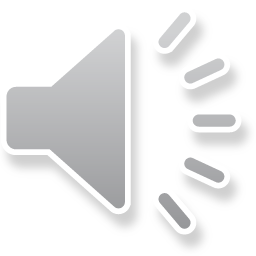 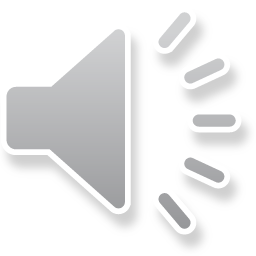 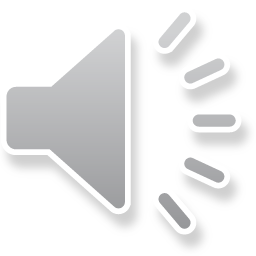 M. Graves-Basedow (diffuse parenchymatous toxic (hyperfunctional) goitre)
F˃M, 2nd to 4th decade, genetically predisposed
Autoimmune disease: stimulating autoantibodies against TSH receptor 
Hyperthyreoidism+infiltrative ophtalmopathy-exophthalmos (T cells, oedema, GAGs, adipocytes) +(pretibial myxoedema)
Diffuse hypertrophy and hyperplasia
„too many follicular cells and too little colloid“
Surgical removal or radioiodine ablation
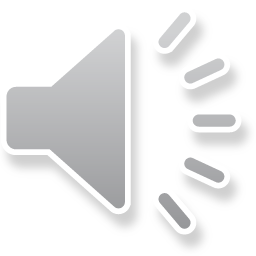 Thyroiditis
Chronic autoimmune lymphocytic thyroiditis (Hashimoto´s)
F:M = 10:1 
Genetic predisposition
CD8+ cytotoxic T cells mediated  cell death; cytokines mediated cell death
Autoantibodies against TSH receptor, thyreoglobulin, peroxidase – antibody-dependent cell-mediated cytotoxicity (ADCC)
Enlarged thyroid, lymphoplasmocytic infiltrate, lymphatic follicles, oncocytic transformation of thyreocytes, fibrotisation
Often assoc. with other autoimmune diseases
Increased risk of malignant lymphoma (MALToma) and carcinom of the thyroid
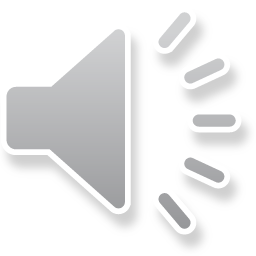 Thyroiditis
Subacute granulomatous thyroiditis (de Quervainova)
F:M = 3-5:1
virus-induced host tisuue damage?  cytotoxic T lymphocytes
Painfully enlarged thyroid, fever, fairly abrupt onset
Focal disruptions nad necroses of follicules, granulocytic and granulomatous reactions, fibrotisation)

Chronic sclerosing thyroiditis (Riedl´s)
Fibrotising inflammation involving thyroid and also surrounding tissues and organs (stenosis of trachea, paresis of n. recurrens, hypothyroidism) 
Systemic connective tissue disease (IgG4 assoc.?), fibrotising Hashimoto´s thyroiditis?, idiopathic fibrosis? 

Subacute lymphocytic thyroiditis (often post partum thyroiditis)
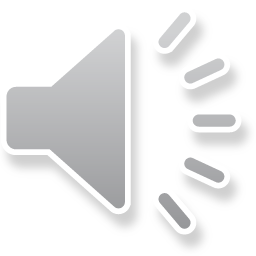 Chronic autoimmune lymphocytic thyroiditis(Hashimoto´s thyroiditis)
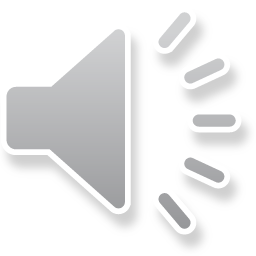 Sclerosing lesions associated with IgG4
Autoimmune pancreatitia
Sclerosing cholangitis
Lymphoplasmocytic sclerosing cholecystitis
Sclerosing sialoadenitis
Idiopathic retroperitoneal fibrosis (M. Ormond)
Inflammatory pseudotumor of the liver, lung, pituitary gland
Tubulointerstitial nephritis assoc. with IgG4
Interstitial pneumonia assoc. With IgG4
Sclerosing prostatitis
Sclerosing thyreoiditis

M>F; immunosuppressive therapy response (steroids) 
Imitation of neoplastic lesions
Sclerosing lesions with lymphoplasmocytic infiltrates, irregular fibrotisation, obliterative phlebitis, IgG4+ plasma cells. 
Increased risk of malignant lymphoma
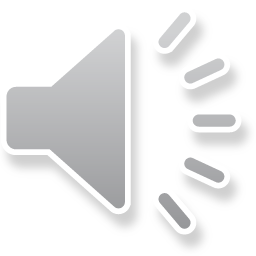 Goitre (enlargement of the whole gland)
Parenchymatous goitre vs colloid goitre
Diffuse vs nodular goitre
Hypofunctional vs hyperfunctional vs eufunctional 

Aetiology
Iodine deficiency, due to endemic goitre or food faddism
Rare inherited enzyme defects in T3 and T4 synthesis
Drugs that induce hypothyroidism
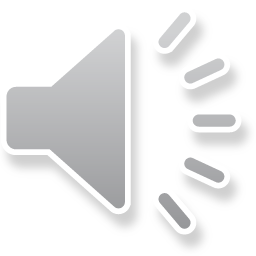 Thyroid tumors
Benign
Follicular adenoma

Malignant
Carcinoma 
Lymphoma
     (lymphoma (usually non-Hodgkin´s lymphomas of B-cell type, variable prognosis)
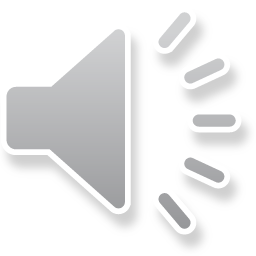 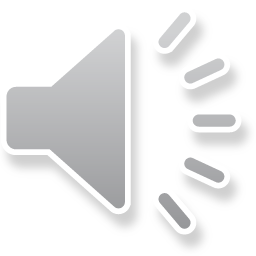 Papillary carcinoma of the thyroid
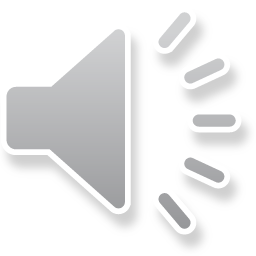 Papillary carcinoma of the thyroid
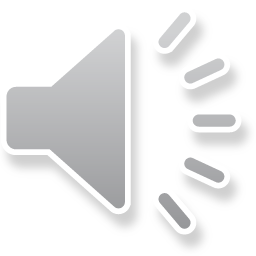 FNAB
Medullary carcinoma of the thyroid
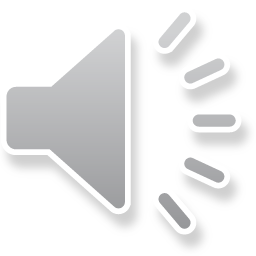 Amyloid deposits
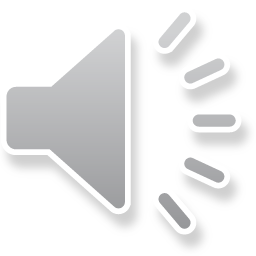 Parathyroid
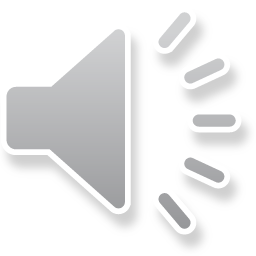 Primary
Secondary hyperparathyreoidsm: a physiological response 
to hypocalcaemia (e.g. in malabsorption, renal failure)
MEN 1, MEN 2
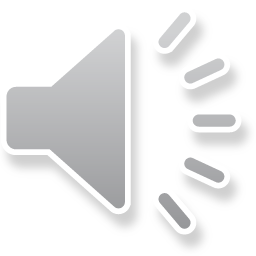 Clinical signs of hyperparathyreoidismu
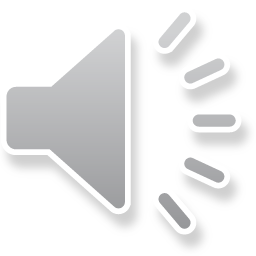 Pathological fracture and brown pseudotumor
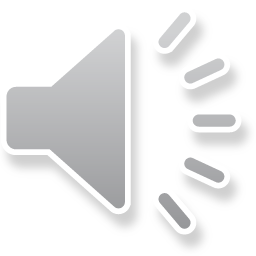 Hypoparathyreoidism
Causes hypocalcaemia
Tetany (spasm of the skeletal muscle)
Convulsions
Paraesthesiae
Psychiatric disturbances
Rarely cataracts and brittle nails

Caused by:
Removal of or damage of the glands during thyreoidectomy
Idiopathic, autoimmune (also as a part of polyendocrine syndrome)
Congenital hypoplasia or aplasia (Di George syndroma)
Congenital deficiencies
Pseudohypothyreoidism:
Insensitivity of peripheral tissues to PTH
Usually genetically caused
Other causes of hypocalcaemia: chronic renal failure, vitamin D deficiency, 
excess loss during lactation
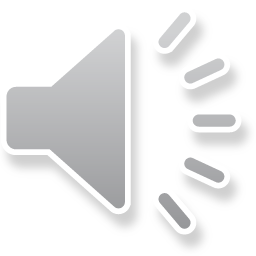 Endocrine pancreas:islet cell tumors – neuroendocrine neoplasias
Less common than pancreatic adenocarcinoma (1-2 % of pancreatic tumors)

Present with endocrine effects and can be malignant:
Insulinoma: hypoglycaemia due to hypersecretion of insulin
Glucagonoma: secondary diabetes and skin rash
Gastrinoma: hypersecretion of gastric acid due to gastrin action resulting in severe peptic ulcerations
….others (somatostatinoma, VIPoma, serotoninoma, with ectopic hormonal production (ACTH, calcitonin) 
Non-functional
Microadenoma (˂0,5 cm)
Islet cell tumor and gastrinomas may occur as a part of inherited MEN (multiple endocrine neoplasia) syndrome.
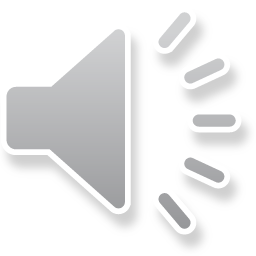 Neuroendocrine neoplasias – tumors of the endocrine pancreas
Neuroendocrine tumor (NET)
Non-functional pancreatic NET (NET G1, G2)
NET G1
NET G2
NET G3 (from WHO 2019)

Neuroendocrine carcinoma (NEC)
Large cell type NEC
Small cell type NEC
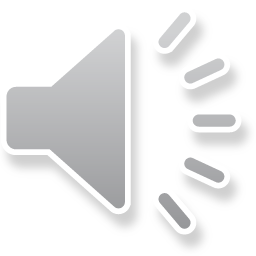 Neuroendocrine neoplasia of the pancreas.
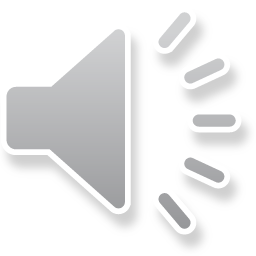 Neuroendocrine neoplasia of the pancreas.
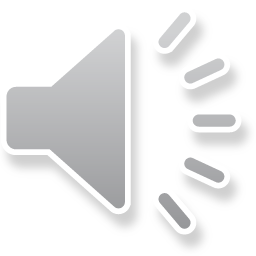 Amyloid deposits in insulinoma
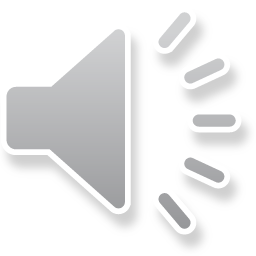 FNAB  cytology of neuroendocrine neoplasia of the pancreas.
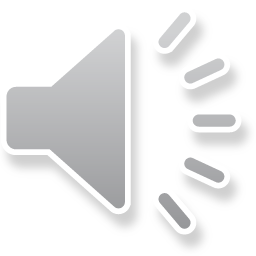 Multiple endocrine neoplasia (MEN) syndromes
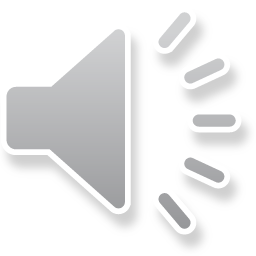 Diabetes mellitus (group of metabolic disorders sharing the common sign– hyperglycemia)
Type 1
Immune mediated destruction of B cells
Autoimunne IDDM in genetically predisposed patients + environmental factors (viruses) 
Type 2
Insulin rezistent, with relative or absolute insulin deficiency
Genetics; obesity, life style
Genetically caused defects of B cells functions
„maturity-onset diabetes of the young“ (mutations in different genes)
„mitochondrial diabetes“ (mutations in mtDNA; oxidative phosphorylation failures)
Genetically caused defects in insulin function
-     Insulin gene, insulin receptor gene mutations, defects of proinsulin conversion
Disorders of exocrine pancreas
Chronic pancreatitis
Pancreatectomy
Pancreatic neoplasia
Cystic fibrosis
Haemochromatosis
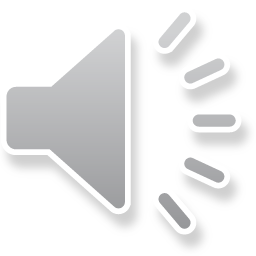 Diabetes mellitus (group of metabolic disorders sharing the common sign– hyperglycemia)
Endokrinopathies
Acromegaly
Cushing syndroma
Hyperthyreoidismus
Glucagonoma, feochromocytoma
Infections
CMV
Coxackie virus B
Drugs
-    Glucocorticoids, hormones of thyroid, alpha interferon, proteases inhibitors, thiazids, phenytoin, …
Genetic syndromas assoc. with DM
Down syndroma
Klienefelter syndroma
Turner syndroma
Gestational DM
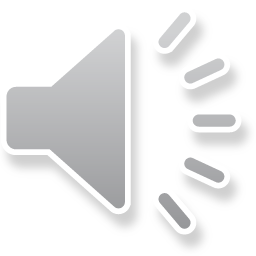 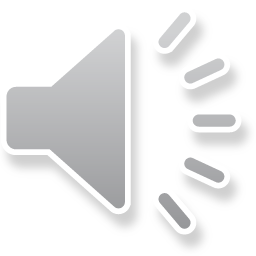 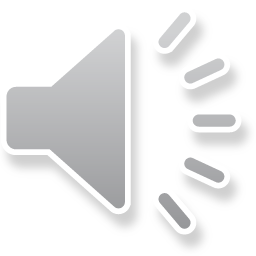 Cardinal clinical signs of DM at diagnosis
Polyuria
Polydipsia
Polyphagia, excessive hunger (in type 1)
Weight loss (in type 1)
Recurrent blured vision
Ketonuria (in type 1)
Weakness, fatigue, dizziness
Often asymptomatic (type 2)
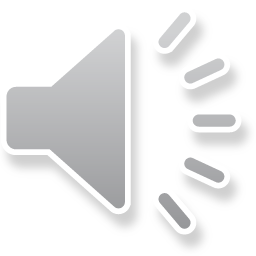 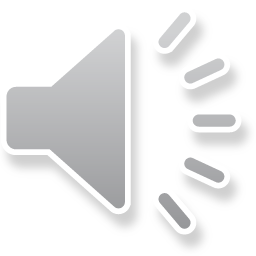 Complications of diabetes.
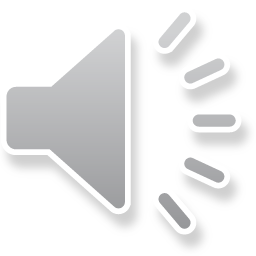 Thank you for your attention…
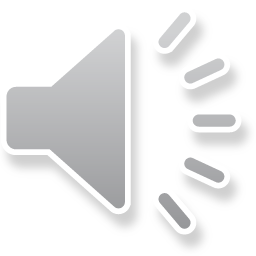